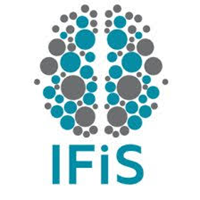 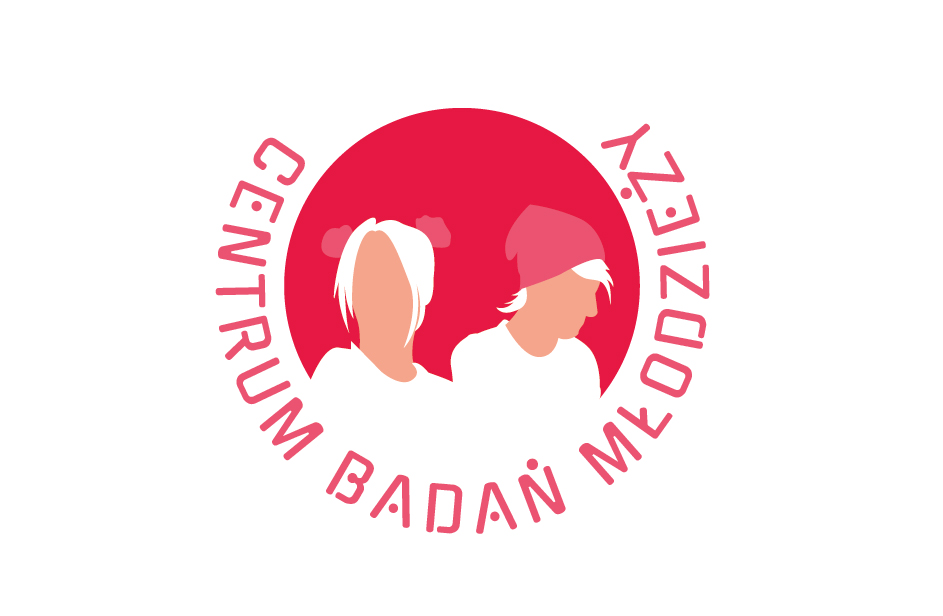 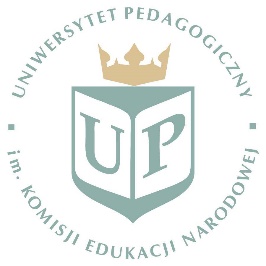 Zdalna edukacja w Polsce
Dr hab. Piotr Długosz, prof. UP
Badania: Kształcenie na odległość oczami nauczycieli, dyrektorów szkół, uczniów i rodziców (Małopolskiego Centrum Doskonalenia Nauczycieli)
Badania studentów UP
Badania Wykładowców UP
Badania wiejskiej młodzieży
Zaplecze techniczne zdalnej edukacji
Rodzice, N=494
Nauczyciele, N=316
Problemy mogące utrudniać zdalne nauczanie uczniom
Nauczyciele, N=316
Studenci, N=1927
Wykładowcy, N=218
Warunki zdalnej edukacji Czy mieli doświadczenie prowadzenia zajęć zdalnych?
Zajęcia zdalne w wersji online
Efektywność zajęć wg. studentów
Wsparcie dzieci przez rodziców
Rodzice, N=494
Nauczyciele, N=316                            Wpływ zdalnej edukacji
Wykładowcy, N=218                       Wpływ zdalnej edukacji
Uczniowie, N=505  Ocena zdalnej edukacji
Czas potrzebny na przygotowanie się do zajęć w stosunku do tradycyjnego nauczania
Chęć powrotu do edukacji tradycyjnej
Wnioski:
Zdalna edukacja pogłębiła nierówności edukacyjne, 
Zdalna edukacja negatywnie wpłynęła na poziom wiedzy i szanse edukacyjne uczniów,
Zdalna edukacji doprowadziła do zmęczenia psychicznego uczniów, nauczycieli, 
Wprowadzenie zdalnej edukacji niekorzystnie wpłynęło na uczestników systemu edukacyjnego.